A study of Bull-design
牛型圖設計的探討
Outline
1. Bull-Design
2. Maximum packing of Kn with bulls
3. Intersection Problems of Bull-Design
4. The Doyen-Wilson Theorem for Bull-     Design
-2-
1. Bull-design
-3-
1. Bull-Design
1.1 Existence
If H is a graph, then an H-design of a complete graph Kn, denoted by (Kn, H), is a pair (X, B), where X is the vertex set of the complete graph Kn and B is a collection of subgraphs of Kn, called blocks, such that each block is isomorphic to H, and any edge of Kn is contained in exactly one block of Kn
-4-
1. Bull-Design
A decomposition of graph G is a collection H = {H1, H2, …, Hk} of subgraphs of G, such that E(Hi)∩E(Hj) = Ø (i ≠ j) and E(H1)∪E(H2)∪…∪E(Hk) = E(G). Furthermore, G has an H-decomposition or G can be decomposed into H, if Hi is isomorphic to H (1 ≤ i ≤ k). Therefore, a (Kn, H)-design exists means Kn has an H-decomposition.
-5-
1. Bull-Design
A bull is a graph which is obtained by attaching two edges to two vertices of a triangle. In what follows we will denote the following bull by (a, b, c; d, e) or (a, c, b; e, d) (See Figure 1).
e
d
b
c
a
Figure 1.  Bull (a,b,c;d,e)
-6-
1. Bull-Design
A decomposition of the complete graph Kn into edge-disjoint copies of bulls is called a bull-design (Kn, A) of order n where A is a collection of edge-disjoint copies of bulls. Since it is a decomposition of Kn into bulls, we also call A a bull decomposition of order n, or a bull decomposition of Kn. Corresponding to this, if a graph G can be decomposed into bulls, then we call that G has a bull decomposition.
-7-
1. Bull-Design
Example 1.1.1  Let V(K5) = {1, 2, 3, 4, 5} and A = {(1, 2, 3; 4, 5),(1, 4, 5; 3, 2)}. Then (K5, A) is a bull-design of order 5, see Figure 1.1.
1
5
2
(1,2,3;4,5)
(1,4,5;3,2)
4
3
K5
Figure 1.1   a decomposition of K5 into two bulls
-8-
1. Bull-Design
Example 1.1.2   Let V(K6)={1, 2, 3, 4, 5, 6} and A = {(1, 2, 3; 4, 6),(3, 4, 5; 6, 2), (5, 6, 1; 2, 4)}. Then (K6, A) is a bull-design of order 6, see Figure 1.2.
1
(1,2,3;4,6)
6
2
K6
(3,4,5;6,2)
(5,6,1;2,4)
5
3
4
Figure 1.2   a decomposition of K6 into three bulls
-9-
1. Bull-Design
1.2  Construction of bull-designs
If a bull-design of order n exists, then 5| |E(Kn)|, that is, 5|           , then we get n  0 or 1 (mod 5).
The first proof that the necessary condition above is also sufficient for the existence of bull-designs was provided by [25].  For the completeness and the purpose of this study, we will give the direct proof of this fact next.
-10-
1. Bull-Design
Since a bull graph contains a 3-cycle, we need to introduce the Steiner triple system first.  A Steiner triple system is an ordered pair (S, T), where S is a finite set of points or symbols, and T is a set of 3-element subsets of S calls triples, such that each pair of distinct elements of S occurs together in exactly one triple of T. The order of a Steiner triple system (S, T) is the size of the set S, denote by |S|. A Steiner triple system (S, T) is equivalent to a decomposition of a complete graph K|S| into triangles.
-11-
1. Bull-Design
Example 1.2.1  Let S = {1, 2, 3, 4, 5, 6, 7}, and B={{1, 2, 4},{2, 3, 5},{3, 4, 6},{4, 5, 7},{5, 6, 1},{6, 7, 2},{7, 1, 3}}. Then (S, B) is a STS(7). (An STS(7) is equivalent to a decomposition of K7 into triangles.).
Theorem 1.2.2[21]   A Steiner triple system of order v, STS(v), exists if and only if v  1 or 3 (mod 6).
-12-
1. Bull-Design
A pairwise balanced design (or simply, PBD) is an ordered pair (S, B), where S is a finite set of symbols, and B is a collection of subsets of S calls blocks, such that each pair of distinct elements of S occurs together in exactly one block of B. As with triple systems |S| is called the order of PBD. If S is a s-set and K is the set of block sizes, then we write just PBD(s, K). So a Steiner triple system (or simply, STS ) is a pairwise balanced design in which each block has size 3.
Theorem 1.2.3[21]  If v  5 (mod 6), then a PBD(v,{3,5}) exists which contains exactly only one block of size 5.
-13-
1. Bull-Design
A group divisible design is an ordered triple (P, G, B) where P is a finite set, G is a collection of sets called groups which partition P, and B is a set of subsets called blocks of P such that (P, G∪B) is a PBD. The number |P| is the order of the group divisible design (P, G, B). So a group divisible design is a PBD with a distinguished set of blocks, now called groups, say g, and all blocks of the same size, say k, then we will refer to this design as a k-GDD with group size g.
-14-
1. Bull-Design
n = 10k + t  construction,    t = 0, 1, 5 or 6
n = 52k + t.
1.   Let X = {1, 2,…, 2k} and X′ ={1, 2,…, 2k+1}.
2.  If 2k≡0, 2 (mod 6), then by Theorem 1.2.2, there exists a STS(2k+1) (Xˊ, Bˊ) where Bˊ is a collection of triples.
3.  If 2k≡4 (mod 6), then by Theorem 1.2.3, there exists a PBD(2k+1,{3,5}) (X′, B′) where B′ is a collection of blocks of one size 5 and all the others size 3.
-15-
1. Bull-Design
4.   Let B={b′ \{2k+1}｜b′ ∈B′}, then (X, B) is a PBD(2k, {2,3,4}). See Figures 2.1 and 2.2.
5.   Let G be the set of all blocks of size 2 and size 4. From the construction, we know G is a partition of X. The elements in G are called holes.
-16-
1. Bull-Design
Construction
∞1  … … … ∞t
… …
B1
… …
B2
… …
B3
… …
B4
… …
B5
K10+t\Kt
K10+t
K10+t\Kt
k-1
Figure 2.1  2k≡0, 2 (mod 6)
-17-
1. Bull-Design
Construction
k(k-1)
… … …
B1
… … …
B2
… … …
B3
B4
… … …
B5
… … …
K5,5,5
K5,5,5
K5,5,5
Figure 2.1  2k≡0, 2 (mod 6)
-18-
1. Bull-Design
Construction
∞1  … … … ∞t
… …
B1
… …
B2
… …
B3
… …
B4
… …
B5
K20+t
K10+t\Kt
k-2
K10+t\Kt
Figure 2.2    2k≡4 (mod 6)
-19-
1. Bull-Design
Construction
… … …
(k2-k-2)
B1
… … …
B2
… … …
B3
B4
… … …
B5
… … …
K5,5,5
K5,5,5
K5,5,5
Figure 2.2    2k≡4 (mod 6)
-20-
1. Bull-Design
Theorem 1.2.12  A bull-decomposition of order n exists if and only if n ≡ 0, 1 (mod 5) [25].
-21-
2. Maximum packing of  Kn 
with bulls
-22-
2. Maximum packing of Kn with bulls
2.1  Introduction
A packing of the complete graph Kv with bulls is a triple (S,B,L), where S is the vertex set of Kv, B is a collection of edge-disjoint bulls from the edge set of Kv, called the packing, and L is the collection of edges in Kv not belonging to one of the bulls of B, called the leave.
-23-
2. Maximum packing of Kn with bulls
If |B| is as large as possible, or equivalently if |L| is as small as possible, then (S, B, L) is called a maximum packing with bulls, or simply a maximum packing of order v.
In Chapter 1, we obtain that a bull-design of order n exists if and only if n ≡ 0, 1 (mod 5).  Now, we will discuss the maximum packing of Kn with bulls, for  n      0,1(mod 5).
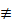 -24-
2. Maximum packing of Kn with bulls
Example 2.1.1  Let V(K7) = {1, 2,…,7}. 
Take 4 bulls as (2, 5, 6; 4, 1), (3, 6, 7; 4, 5), (5, 1, 3; 7, 4) and (7, 2, 4; 3, 1) and leave L = {{1, 2}}.
2
1
3
4
7
6
5
Figure 2.1  a bull decomposition of K7\K2
-25-
2. Maximum packing of Kn with bulls
Example 2.1.2  Let V(K8) = {1, 2,…, 8}. Since |E(K8))|= 28, the leave in a maximum packing of K8 with bulls contains three edges.
Take 5 bulls as (3, 6, 7; 4, 5), (5, 2, 8; 6, 3), (2, 4, 7; 8, 1), (3, 4, 5; 1, 6) and (6, 1, 8; 5, 7) and leave L1 = {{1, 2}, {1, 3}, {2, 3}}= E(G1).
2
1
8
3
G1
2
4
7
6
5
-26-
2. Maximum packing of Kn with bulls
(2) Take 5 bulls as (3, 6, 7; 2, 8), (5, 1, 3; 7, 8), (8, 4, 5; 1, 7), (1, 6, 8; 5, 2) and (7, 2, 4; 5, 6) and leave L2 = {{1, 2}, {2, 3}, {3, 4}} = E(G2).
2
1
8
3
G2
4
7
6
5
-27-
2. Maximum packing of Kn with bulls
(3) Take 5 bulls as (1, 5, 6; 2, 8), (8, 3, 4; 6, 5), (4, 2, 6; 3, 7), (3, 5, 7; 8, 2) and (1, 7,  8; 4, 2) and leave L3 ={{1, 2}, {1, 3}, {1, 4}} = E(G3).
2
1
8
3
G3
4
7
6
5
-28-
2. Maximum packing of Kn with bulls
(4) Take 5 bulls as (5, 6, 1; 3, 8), (4, 3, 8; 5, 7), (2, 6, 7; 4, 3), (4, 1, 7; 3, 5) and (5, 2,  8; 4, 6) and leave L4 = {{1, 2}, {2, 3}, {4, 5}} = E(G4).
2
1
8
3
G4
4
7
6
5
-29-
2. Maximum packing of Kn with bulls
(5) Take 5 bulls as (7, 2, 6; 4, 8), (7, 4, 1; 8, 5), (8, 5, 2; 4, 3), (1, 3, 6; 5, 4) and (3, 7,  8; 5, 1) and leave L5 = {{1, 2}, {3, 4}, {5, 6}} = E(G5).
2
1
8
3
G5
4
7
6
5
Therefore, there is a maximum packing of K8 with bulls and the leave is a collection of three edges.
-30-
2. Maximum packing of Kn with bulls
2.2  Construction of a maximum packing of Kn with bulls
We will organize our result into two constructions, one for n  2, 3, 4 (mod 10) and one for n  7, 8, 9 (mod 10).
-31-
2. Maximum packing of Kn with bulls
Construction A. Suppose n =10k + t, where t  {2, 3, 4}, k  1. Set V = H∪{(i, j ) | 1  i  2k, 1  j  5} where H = {∞i | i = 1, 2,…, t}. Define a collection B of bulls on V as follows:
If k ≡ 0 or 1 (mod 3):
(1). On the set H∪{(1, j ), (2, j)| 1  j  5} place a maximum packing of K10+t with bulls in B and the leave in L.
(2). On each set H∪{(2i − 1, j ), (2i, j ) | 1  j  5}, for 2  i  k, place a bull-decomposition of K10+t \ Kt, and place these bulls in B.
-32-
2. Maximum packing of Kn with bulls
(3). Take a 3-GDD of type 2k [7] on {1, 2, . . . , 2k} with groups {2i −1, 2i} for 1  i  k. For each block {x, y, z} in the GDD, place the bull-decomposition of K5,5,5 with vertex set {(x, j )| 1  j  5}∪{(y, j )| 1  j  5}∪{(z, j )| 1  j  5} and place these bulls in B.
-33-
2. Maximum packing of Kn with bulls
If k ≡ 2 (mod 3):
(1′).  On the set H∪{(1, j ), (2, j), (3, j ), (4, j)| 1  j  5} place a maximum packing of K20+t with bulls in B and the leave in L.
(2′).  On each set H∪{(2i − 1, j ), (2i, j ) | 1  j  5}, for 3  i  k, place a bull- decomposition of K10+t \ Kt, and place these bulls in B.
-34-
2. Maximum packing of Kn with bulls
(3′). Take a 3-GDD of type 412k-2 [3] on {1, 2, . . . , 2k} with groups {1,2,3,4},{2i−1, 2i} for 3  i  k, and define the bulls as in (3) above.
Combining (1)–(3) and (1′)–(3′) gives a maximum packing of K10k+t with bulls as t = 2, 3, 4.
-35-
2. Maximum packing of Kn with bulls
Example 2.2.7   Set V(K43)= {1, 2, 3}∪({1, 2,…, 8} ×{1, 2, 3, 4, 5}). Since |E(K43)| = 903, the leave in a maximum packing of K43 with bulls would contain three edges.
-36-
2. Maximum packing of Kn with bulls
∞1  ∞2  ∞3
21  41
11  51
31  61
71  81
22  42
72  82
12  52
32  62
23  43
73  83
13  53
33  63
24  44
74  84
14  54
34  64
25  45
75  85
15  55
35  65
K13
K13\K3
K13\K3
K13\K3
-37-
2. Maximum packing of Kn with bulls
11    21      31
12    22      32
13    23      33
14    24      34
15    25      35
21    61      71
22    62      72
23    63      73
24    64      74
25    65      75
11    41      71
12    42      72
13    43      73
14    44      74
15    45      75
31    41      81
32    42      82
33    43      83
34    44      84
35    45      85
11    61      81
12    62      82
13    63      83
14    64      84
15    65      85
31    51      71
32    52      72
33    53      73
34    54      74
35    55      75
21    51      81
22    52      82
23    53      83
24    54      84
25    55      85
41    51      61
42    52      62
43    53      63
44    54      64
45    55      65
-38-
2. Maximum packing of Kn with bulls
Then, there is a maximum packing of K43 with bulls and the leave is a collection of three edges.
-39-
2. Maximum packing of Kn with bulls
A latin square is said to be idempotent if cell (i,i) contains symbol i for 1≦i≦n. A latin square is said to be commutative if cells (i,j) and (j,i) contain the same symbol, for all 1≦i,j≦n.
Example 2.2.8  The following latin squares are both idempotent and commutative.
-40-
2. Maximum packing of Kn with bulls
For n =10k + t, where t  {7, 8, 9}, k  1. Since n=5(2k+1)+(t-5), we give a construction by using an idempotent commutative quasigroup of order 2k + 1.
-41-
2. Maximum packing of Kn with bulls
Construction B.   Suppose n =10k + t, where t  {7, 8, 9}, k  1. Set V = H∪(Y×{1, 2,…, 5}) where H = {∞i | i = 1, 2,…, t – 5 } and Y = {1, 2,…, 2k + 1}. Let (Y,。) be an idempotent commutative quasigroup of order 2k + 1. Define a collection B of bulls on V as follows:
(1). On the set H∪{(1, j) | 1  j  5} place a maximum packing of Kt with bulls in B and the leave in L.
(2). On each set H∪{ (i, j) | 1  j  5}, for 2  i  2k+1, find a bull decomposition of Kt \ Kt-5, and place these bulls in B.
-42-
2. Maximum packing of Kn with bulls
(3). For each a, b  Y , 1 ≤ a < b ≤ 2k + 1, place bulls {((a。b, 2), (a, 1), (b, 1); (b, 4), (a, 4)), ((a。b, 3), (a, 2), (b, 2); (b, 5), (a, 5)), ((a。b, 4), (a, 3), (b, 3); (b, 1), (a, 1)), ((a。b, 5), (a, 4), (b, 4); (b, 2), (a, 2)), ((a。b, 1), (a, 5), (b, 5); (b, 3), (a, 3))} in B.
-43-
2. Maximum packing of Kn with bulls
Example 2.2.11  Let V(K17) ={1, 2}∪({1, 2, 3}×{1, 2,…, 5}). Since |E(K17)| = 136, the leave in a maximum packing of K17 with bulls would contain one edge.
11
21
31
∞1
∞2
12
22
32
11
21
31
13
23
33
12
22
32
13
23
33
14
24
34
14
24
34
15
25
35
15
25
35
K7
K7\K2
K7\K2
K5,5,5
-44-
2. Maximum packing of Kn with bulls
From the above construction, we obtain 4 bulls from (1), 24 bulls from (2), and 53 bulls from (3). The total number of bulls is 27 which is equal to 135/5.
Therefore, we have a maximum packing of K17 with 27 bulls and leave one edge {{1, 2}}.
-45-
2. Maximum packing of Kn with bulls
Lemma 2.2.12  There exists a maximum packing of K10k+8 with bulls and the leave is a collection of three edges.
Lemma 2.2.13 There exists a maximum packing of K10k+9 with bulls and the leave is a collection of one edge.
-46-
2. Maximum packing of Kn with bulls
Theorem 2.2.14.  There exists a maximum packing of Kn with bulls and the leave is listed in the following table.
Figure 2.3: Leaves of maximum packing
-47-
2. Maximum packing of Kn with bulls
2.3  Bull-decompositions of λKn
By using the result of a maximum packing of Kn with bulls, we will think about the constructions of bull-design of λKn and obtain the following lemma:
-48-
2. Maximum packing of Kn with bulls
Lemma 2.3.1  Let n and  be positive integers. There exists a bull decomposition of  λKn if   0 (mod 5), for all n or  
       0(mod 5) and n  0, 1 (mod 5).
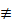 Example 2.3.2  There exists a bull decomposition of  5K8.
Figure 2.4 three triangles and two three edges matching
-49-
2. Maximum packing of Kn with bulls
4
2
3
7
6
1
6
3
8
G3
1
G2
G1
5
7
5
6
8
3
6
2
3
4
4
5
G4
G5
a bull decompostion of 5K8 exists
-50-
3. Intersection Problems of
 Bull-Design
-51-
3. Intersection Problems of Bull-Design
From Chapter one, we know how to construct a bull-design of order n.  In this chapter, we will construct more bull-designs of order n to find all possible values of m such that they intersect in m pairwise disjoint blocks, for all n≡0, 1(mod 5). In section 2, we show that if x ∈ {0,1,2,…,n(n – 1)/10}, then there exists a pair of them having exactly x triangles in common.
-52-
3. Intersection Problems of Bull-Design
3.1  Intersection number of pairwise disjoint blocks
Two bull-designs (X, A1) and (X, A2) are said to intersect in m blocks if |A1∩A2| = m. If in addition, the blocks in A1∩A2 are pairwise disjoint (that is, for any A, Aˊ∈ A1∩A2, A ≠ Aˊ and A, Aˊ have distinct vertices), then A1 and A2 are said to intersect in m pairwise disjoint blocks.
-53-
3. Intersection Problems of Bull-Design
Let (X, A) be a bull-design and π a permutation on X. Deﬁne πA = {πA | A∈A }, where πA = (π(a1), π(a2), π(a3); π(a4), π(a5)) for A = (a1, a2, a3; a4, a5). It is easy to check that if (X, A) is a bull-design then (X, πA) is still a bull-design. By using suitable permutations on X, we can get another bull-design and the intersection numbers.
-54-
3. Intersection Problems of Bull-Design
Let Id(n) denote the set of integer k for which there exists two bull-designs of order n, (X, A1 ) and (X, A2 ), such that A1 and A2 are intersecting in k pairwise disjoint blocks. Let Jd(n) = {0, 1, 2,…, [n/5]}. In other words, Jd(n) denotes the disjoint intersection numbers one expects to achieve with a bull-design of order n. It is obvious, Id(n) ⊆ Jd(n). We also modify this notation slightly and let Id(H) and Jd(H) denote the achievable and expected disjoint intersection numbers respectively for the bull-design of the graph H.
-55-
3. Intersection Problems of Bull-Design
Example 3.1.1   Let X = {1, 2,…,5}. If A = {(1, 2, 3; 4, 5), (1, 4, 5; 3, 2)}, then (X, A) is a bull-design of order 5. Let π0 = (4 5).  Then π0A = {(1, 2, 3; 5, 4), (1, 5, 4; 3, 2)} and A∩π0A = Ø. See Figure 3.1.  Jd(5) = {0,1}. Since there are only two bulls in any bull-design of order 5, if one is fixed, then another one is fixed too, it cannot have two bull-designs of order 5 have only one bull in common. Thus Id(5) = {0}. Id(5)  Jd(5).
1
1
5
2
2
5
4
3
4
3
A
π0A
Figure 3.1.  Bull-designs of order 5
-56-
3. Intersection Problems of Bull-Design
Example 3.1.2   Let X = {1, 2,…,6}. If A = {(1, 2, 3; 4, 5), (2, 5, 6; 4, 3), (6, 1, 4; 5, 3)}, then (X, A ) is a bull-design of order 6.  Jd(6) = {0,1}.
(1). If π0 = (2 3), then π0A = {(1, 3, 2; 4, 5), (3, 5, 6; 4, 2), (6, 1, 4; 5, 2)}. Thus, A∩π0A = Ø, i.e., |A∩π0A| = 0. See Figure 3.2
(2). If π1 = (2 3) (4 5), then π1A = {(1, 3, 2; 5, 4), (3, 4, 6; 5, 2), (6, 1, 5; 4, 2)}. Thus, A∩π1A = {(1, 2, 3; 4, 5)}, i.e., |A∩π0A| = 1. See Figure 3.2.
Therefore Id(6) = Jd(6).
-57-
3. Intersection Problems of Bull-Design
A = {(1, 2, 3; 4, 5), (2, 5, 6; 4, 3), (6, 1, 4; 5, 3)}
π0 = (2 3),  π1 = (2 3) (4 5)
A∩π0A = Ø,     A∩π1A = {(1, 2, 3; 4, 5)}
1
2
2
2
1
1
6
6
3
6
3
3
5
4
5
4
5
4
A
π0A
π1A
Figure 3.2.  Bull-designs of order 6
-58-
3. Intersection Problems of Bull-Design
The 10k + t-construction ( t = 0, 1, 5, 6 ) in section 1.2 needs to use bull- decompositions of K15\K5 , K16\K6 and K5,5,5, thus we need find the intersection number of pairwise disjoint bulls in the decomposition of those graphs. For m ≤ n, let the graph Kn \ Km be the complete graph with a hole of size m, where V(Kn) = {1, 2,…, n} and V (Km) = {1, 2,…, m}.
-59-
3. Intersection Problems of Bull-Design
In Chapter1, there is a general construction for the bull-design of order n, where n  30.  When n  26 we need to do it by ad hoc as follows.
Example 3.1.3     Jd(10) = {0, 1, 2}= Id(10).
Example 3.1.4     Jd(11) = {0, 1, 2}= Id(11).
Example 3.1.5     Jd(15) = {0, 1, 2, 3}= Id(15).
Example 3.1.6     Jd(16) = {0, 1, 2, 3}= Id(16).
-60-
3. Intersection Problems of Bull-Design
Example 3.1.7     Jd(20) = {0, 1, 2, 3, 4}= Id(20).
Example 3.1.8     Jd(21) = {0, 1, 2, 3, 4}= Id(21).
Example 3.1.9     Jd(25) = {0, 1, 2, …, 5}= Id(25).
Example 3.1.10   Jd(26) = {0, 1, 2, …, 5}= Id(26).
Lemma 3.1.11     Id(K15 \ K5) = {0, 1, 2} = Jd(K15 \ K5).
Lemma 3.1.12     Id(K16 \ K6) = {0, 1, 2} = Jd(K16 \ K6).
Lemma 3.1.13     0 ∈ Id(K(2n+1)·5), for all integers n.
Corollary 3.1.14    0 ∈ Id(K5,5,5 ).
-61-
3. Intersection Problems of Bull-Design
Let A and B be two sets. We deﬁne A + B = {a + b | a ∈A, b∈ B } and   k．A=A+A+ … +A                .
k
Using the 10k + t-construction in section 1.2 and the above results, we can obtain the following result.
-62-
3. Intersection Problems of Bull-Design
Theorem 3.1.15  If n > 5 and n≡0,1(mod 5), then Id(n) = Jd(n)= {0,1,2,…,     } and Id(5) = {0}
Proof: For n < 30, the result can be seen from Examples 3.1.1 to 3.1.10. When n30, we use the method of 10k + t-construction, t = 0, 1, 5, 6, in section 1.2 and Corollary 3.1.14. Let n=10k+t, we discuss them as follows.
-63-
3. Intersection Problems of Bull-Design
Case 1. 2k≡0, 2 (mod 6).
k-1
k-1
k
k-1
=
=
-64-
3. Intersection Problems of Bull-Design
Case 2. 2k≡4(mod 6).
k-2
k-2
k-2
=
k-2
=
-65-
3. Intersection Problems of Bull-Design
3.2 Triangle intersection problem
Given a bull-design (X, A) of order n, if we delete the ‟horns” for each bull in A, the result is a collection of edge disjoint triples T(A), and of course (X, T(A)) is a partial triple system. Two bull-designs (X, A1) and (X, A2) are said to intersect in m  triangles if |T(A1)∩T(A2)| = m.
-66-
3. Intersection Problems of Bull-Design
Example 3.2.1   Let A1 = {(1, 2, 3; 5, 4), (2, 4, 6; 5, 3), (6, 1, 5; 4, 3)} and A2 = {(1, 2, 3; 4, 5), (2, 5, 6; 4, 3), (6, 1, 4; 5, 3)} be two bull-designs of order 6. From the definition of T(A), we have T(A1) = {(1, 2, 3), (2, 4, 6), (6, 1, 5)} and T(A2)= {(1, 2, 3), (2, 5, 6), (6, 1, 4)}. Thus |T(A1)∩T(A2)| = 1.
1
2
1
2
6
3
6
3
5
4
5
4
A1
A2
T(A1)∩T(A2)={(1,2,3)}
-67-
3. Intersection Problems of Bull-Design
Let IT(n) denote the set of integer k for which there exists two bull-designs of order n, (X, A1 ) and (X, A2 ), such that |T(A1 )∩T(A2 )| = k. Let JT(n) = {0, 1, 2,…, n(n−1)/10}. In other words, JT(n) denotes the triangle intersection numbers one expects to achieve with a bull-design of order n. We also modify this notation slightly and let IT(H) and JT(H) denote the achievable and expected triangle intersection numbers respectively for the bull decomposition of the graph H.  The same as Section 3.1, we need to get the triangle intersection for bull-designs of order n by ad hoc as n < 30.
-68-
3. Intersection Problems of Bull-Design
Example 3.2.2  JT(5) ={0, 1, 2}. We find three bull-designs of order 5 as follows:
1
1
1
2
2
2
5
5
5
4
3
4
4
3
3
A1
A2
A0
Thus we have |T(A2)∩T(Ai)| = i, for i = 0, 1, 2. Therefore, IT(5) = {0, 1, 2} = JT (5).
-69-
3. Intersection Problems of Bull-Design
Example 3.2.3   IT(6) ={0, 1, 2, 3} = JT (6).
Example 3.2.4   IT(10) = {0, 1, …, 9}= JT (10).
Example 3.2.5   IT(11) = {0, 1, …, 11}= JT (11).
-70-
3. Intersection Problems of Bull-Design
For the following cases, we will decompose the graph into complete graphs and a complete multipartite graph. Thus we need to know the triangle intersection number of the bull decompositions of complete multipartite graphs.
Lemma 3.2.6     0, 5, 10, 15 ∈ IT(K3‧5).
Lemma 3.2.7     0, 4, 8, 12, 17∈ IT(K2‧5, 6).
Lemma 3.2.8     0, 7, 14, 21, 30∈ IT(K4‧5).
Lemma 3.2.9     0, 8, 16, 24, 33 ∈ IT(K3‧5, 6).
Lemma 3.2.10   0, 5, 14, 23, 32, 41, 50 ∈ IT(K5‧5).
Lemma 3.2.11   0, 9, 18, 27, 36, 45, 54 ∈ IT(K4‧5, 6).
-71-
3. Intersection Problems of Bull-Design
Example 3.2.12   IT(15) = {0, 1, …, 21}= JT (15) and 
IT(K15\K5) = {0, 1, 2,…, 19} = JT (K15\ K5 )
Example 3.2.13   IT(16) = {0, 1, …, 24}= JT (16) and 
IT(K16\K6) = {0, 1, 2,…, 21} = JT (K16\ K6 )
Lemma 3.2.14     IT (20) = {0, 1, 2,…, 38} = JT(20).
Lemma 3.2.15     IT (21) ={0,  1, 2,…, 42} = JT(21).
Lemma 3.2.16     IT (25) ={0, 1, 2,…, 60} = JT(25) and
                             IT (K25\K5) ={0, 1, 2,…, 58} = JT(K25\K5).
Lemma 3.2.17     IT (26) ={0, 1, 2,…, 65} = JT(26) and
                             IT (K26\K6) ={0, 1, 2,…, 62}= JT(K26\K6).
-72-
3. Intersection Problems of Bull-Design
Using (10k + t)-Construction in section 1.2 and the above results, we can obtain the following Theorem.
Theorem 3.2.18  IT(m) = JT (m), for m≡0, 1 (mod 5).
Proof.  The proof  is similar to Theorem 3.1.15.
-73-
4. The Doyen-Wilson Theorem
for Bull-Design
-74-
4. The Doyen-Wilson Theorem
 for Bull-Design
In chapter 4, we will discuss the embedding problem for bull-designs. A (partial) bull-design (X1, A1) is said to be embedded in a bull-design (X2, A2) if X1 ⊂ X2 and A1 ⊂ A2. In 1973, Doyen and Wilson [8] set the standard for embedding problems by proving the following result.
Doyen–Wilson Theorem [8] Let m, n≡1 or 3(mod 6). Any STS(n) can be embedded in an STS(m) if and only if m ≥2n + 1.
-75-
4. The Doyen-Wilson Theorem
 for Bull-Design
4.1  Notation and preliminary results
Let r and s be two integers with r < s, define [r, s] = {r, r + 1,…, s} and [s, r] = ∅. Let Gc denote the complement of G. If G and K are two graphs, then let G∪K be the graph with vertex set V(G∪K) = V(G)∪V(K) and edge set E(G∪K) = E(G)∪E(K) .
-76-
4. The Doyen-Wilson Theorem
 for Bull-Design
If V(G)∩V(K) = ∅ then let the join of G and K, G ∨ K, be the graph with vertex set V(G ∨ K ) = V(G)∪V(K) and edge set E(G ∨ K) = E(G)∪E(K)∪{{g, k} | g ∈ V(G), k ∈ V(K)}. Denote      be a null graph with no edge adjoin. Let V(    ) ={∞1, ∞2,…, ∞r} and V(    ) ∩ Zu = Ø, then      ∨ Ku = Kr,u ∪ Ku .
-77-
4. The Doyen-Wilson Theorem
 for Bull-Design
Example 4.1.1         ∨ K3 can be decomposed into K2,3 and K3
1
∞1
2
∞2
3
Figure 4.1         ∨ K3=K2,3∪K3
-78-
4. The Doyen-Wilson Theorem
 for Bull-Design
Since Km\Kn = Kn,m-n∪Km-n =    ∨ Km-n, a bull decomposition of       ∨ Km-n exists means a bull-design of order n can be embedded in a bull-design of order m.
c
Kn
Kn
Km-n
Km
Km
-79-
4. The Doyen-Wilson Theorem
 for Bull-Design
Let Zu = [1, u] and (Zu, A) be a partial bull-design. If H = (a, b, c; d, e) ∈ A and x ∈ Zu, we define ∞+x =∞ and H + x = (a + x, b + x, c + x; d + x, e + x), where the sums are modulo u. (Zu, A) is called cyclic if H + x ∈ A for H ∈ A and x ∈ Zu. Let (H) = {H + x | x ∈ Zu}, where (H) is called the orbit generated by H and H is called a base block of (H). To solve the Doyen–Wilson problem for bull-designs we use the difference method.
-80-
4. The Doyen-Wilson Theorem
 for Bull-Design
Define |i−j|u = min{|i−j|, u−|i−j|}. Let Du = {1, 2,…, ⌊u/2⌋}. The elements of Du are called differences of Zu .
u-|i-j|
1
u
2
i
j
|i−j|u =|i-j|
Figure 4.2 Graph of |i−j|u
-81-
4. The Doyen-Wilson Theorem
 for Bull-Design
For any d ∈ Du, if d≠u/2, then we can form a single 2-factor {{i, i+d} | i ∈ Zu }, if u is even and d = u/2, then we can form a 1-factor {{i, i + u/2} | 1 ≤ i ≤ u/2}. It is also worth remarking that 2-factors obtained from distinct differences are disjoint from each other and from the 1-factor. Let R = {∞1, ∞2,…, ∞r} and R∩Zu = ∅. Denote by ⟨ Zu∪R, {d1, d2,…, dt}⟩ the graph G with vertex set V(G) = Zu∪R and edge set E(G) = {{x, y} | |x − y|u = di, i ∈ {1, 2,…,t}} ∪{{∞, j} | ∞∈ R, j ∈ Zu }.
-82-
4. The Doyen-Wilson Theorem
 for Bull-Design
Lemma 4.1.2  If u ≡ 0 (mod 5), then the graph ⟨ Zu, {1, 2}⟩ can be decomposed into bulls.
Example 4.1.3  The graph ⟨ Z10, {1, 2}⟩ can be decomposed into bulls as follow: (3, 1, 2; 9, 10), (3, 4, 5; 2, 6), (8, 6, 7; 4, 5), (8, 9, 10; 7, 1).
1
2
10
9
3
4
8
5
7
6
-83-
4. The Doyen-Wilson Theorem
 for Bull-Design
Lemma 4.1.4  If u ≡ 0 (mod 5) and u ≥ 10 then the graph ⟨ Zu, {1, 2, 3}⟩ can be decomposed into bulls.
Example 4.1.5  The graph ⟨ Z10, {1, 2, 3}⟩ can be decomposed into bulls as follow: (2, 3, 1; 5, 4), (6, 3, 4; 10, 7), (9, 10, 7; 1, 5), (7, 8, 6; 10, 9), (1, 8, 9; 5, 2), (4, 5, 2; 6, 10).
1
2
10
9
3
4
8
5
7
6
-84-
4. The Doyen-Wilson Theorem
 for Bull-Design
Lemma  4.1.6  If d ∈ Du\{u / 2}, then the graph ⟨Zu∪{∞1, ∞2, ∞3, ∞4}, {d}⟩ can be decomposed into bulls.
Example  4.1.7  The graph ⟨Z5∪{∞1, ∞2, ∞3, ∞4}, {1}⟩ can be decomposed into bulls as follow: (∞1, 1, 2; ∞4, ∞3), (∞1, 3, 4 ; ∞4, ∞3), (∞2, 2, 3; ∞4, ∞3), (∞2, 4, 5; ∞4, ∞1), (∞3, 5, 1; ∞4, ∞2).
1
∞1
∞2
2
∞3
3
∞4
4
5
-85-
4. The Doyen-Wilson Theorem
 for Bull-Design
Lemma  4.1.8 If u≡0 ( mod 5 ), d ∈ Du \ {u / 2} and u / gcd (d,u)≡0 (mod 5), then the graph ⟨Zu∪{∞1,∞2,∞3 }, {d}⟩ can be decomposed into bulls.
Example 4.1.9  The graph ⟨Z5∪{∞1,∞2,∞3}, {2}⟩ can be decomposed into bulls as follow: (∞1, 1, 3; 4, ∞3), (5, 2, ∞1; ∞2, 4), (3, 5, ∞2; ∞3, 1), (2, 4, ∞3; ∞2, 1).
1
∞1
∞2
3
∞3
5
2
-86-
4
4. The Doyen-Wilson Theorem
 for Bull-Design
Lemma 4.1.10  If u≡0 ( mod 5 ) then the graph ⟨Zu∪{∞}, {1, 2}⟩ can be decomposed into bulls.
Lemma 4.1.11  Let d1, d2, d3 ∈ Du \ {u/2} with d3 = d2 − d1, then the graph ⟨Zu∪{∞1,∞2}, {d1, d2, d3}⟩ can be decomposed into bulls.
Lemma 4.1.12  If d1, d2 ∈ Du \ {u / 2}, then the graph ⟨ Zu∪{∞1, ∞2, ∞3}, {d1, d2}⟩ can be decomposed into bulls.
-87-
4. The Doyen-Wilson Theorem
 for Bull-Design
Lemma 4.1.13 If u≡5 ( mod 10 ), then the graph ⟨Zu∪{∞1,∞2,∞3,∞4,∞5}, {1, 2}⟩ can be decomposed into bulls.
Lemma 4.1.14   If u is even and d ∈ Du\{u/2}, then the graph ⟨ Zu∪{∞}, {d, u/2}⟩ can be decomposed into bulls.
Lemma 4.1.15. If u is even, then the graph ⟨Zu ∪{∞1,∞2,∞3,∞4,∞5,∞6}, {u/2 − 1, u/2}⟩ can be decomposed into bulls.
-88-
4. The Doyen-Wilson Theorem
 for Bull-Design
Lemma 4.1.16.  Let u and s be integers with u>10s and s ≥ 1. Then the graph ⟨Zu, M⟩ can be decomposed into bulls, where M = [1, 5s], [3, 5s + 2], {4, 5, 6, 7, 9} or [4, 5s + 3] (s ≥2)
Example 4.1.17  The graph ⟨Z11, [1, 5]⟩ can be decomposed into bulls as the orbit (H), where H=(1, 7, 11; 10, 19)
See the figure as follow:
-89-
4. The Doyen-Wilson Theorem
 for Bull-Design
1
The graph ⟨Z11, [1, 5]⟩ can be decomposed into bulls as the orbit (H), where H=(1, 7, 11; 10, 19)
11
2
10
3
9
4
8
5
7
6
-90-
4. The Doyen-Wilson Theorem
 for Bull-Design
4.2  The Doyen-Wilson Theorem for Bull-Designs
Now, we want to show that every bull-design of order n can be embedded in a bull-design of order m for all n, m≡0, 1 (mod 5) and m > n. Let u = m − n, then u≡0,1,4,5,6 or 9(mod 10). The main theorem is equivalent to the decomposition of the graph Km\Kn into bulls. The graph Km\Kn can be regarded as a union of subgraph Kn,u and Ku, where the partition set of the bipartite graph Kn,u are X∪Y, X = {∞1, ∞2,…, ∞n} and Y = V (Ku ) = [1, u].
-91-
4. The Doyen-Wilson Theorem
 for Bull-Design
Suppose that a bull-design (X, A) of order n is embedded in a bull-design (V, B) of order m, where m > n. Let ni be the number of bulls each of which contains exactly i edges in V\X.
∞1
∞2
∞3
∞1
∞2
∞1
∞2
∞
2
3
1
2
1
2
3
1
1
2
3
(1)
4
(2)
∞
∞1
∞2
∞
1
2
1
2
1
2
1
2
4
3
4
5
3
3
3
4
(3)
(4)
(5)
-92-
4. The Doyen-Wilson Theorem
 for Bull-Design
Then, we have
n1 + 2n2 + 3n3 + 4n4 + 5n5 = u(u − 1)/2           … (1)
n1 + n2 + n3 + n4 + n5 = un/5 + u(u − 1)/ 10     … (2)
From Eqs. (1) and (2), it follows that
n2 + 2n3 + 3n4 + 4n5 = u(2u − n − 2)/ 5      ……… (3)
This gives u ≥ n/2 + 1 and so m ≥ 3n/2 + 1. Thus, we obtain
This gives u ≥ n/2 + 1 and so m ≥ 3n/2 + 1. Thus, we obtain
Lemma 4.2.1. If a bull-design of order n is embedded in a bull-design of order m then m ≥ 3n/2+ 1.
-93-
4. The Doyen-Wilson Theorem
 for Bull-Design
Theorem 4.2.2.  The graph K30k+1+t \ K20k can be decomposed into bulls, for t =10s,10s + 4, 10s + 5, 10s + 9, s ≥ 0 and k ≥ 1.
Theorem 4.2.3. The graph K30k+5+t \K20k+1 can be decomposed into bulls, for t =10s, 10s + 1, 10s + 5, 10s + 6, s ≥ 0 and k ≥ 1.
Theorem 4.2.4. The graph K30k+10+t \ K20k+5 can be decomposed into bulls, for  t = 10s, 10s + 1, 10s + 5, 10s + 6,  s ≥ 0 and k ≥ 0.
Theorem 4.2.5. The graph K30k+16+t \ K20k+6 can be decomposed into bulls,   for t = 10s, 10s + 1, 10s + 5, 10s + 6, s ≥ 0 and k ≥ 0.
-94-
4. The Doyen-Wilson Theorem
 for Bull-Design
Theorem 4.2.6. The graph K30k+16+t \ K20k+10 can be decomposed into bulls,  for  t = 10s, 10s + 4, 10s + 5, 10s + 9, s ≥ 0 and k ≥ 0.
Theorem 4.2.7. The graph K30k+20+t\K20k+11 can be decomposed into bulls,  for  t = 10s, 10s + 1, 10s + 5, 10s + 6, s ≥ 0 and k ≥ 0.
Theorem 4.2.8. The graph K30k+25+t\K20k+15 can be decomposed into bulls,  for  t = 10s, 10s + 1, 10s + 5, 10s + 6, s ≥ 0 and k ≥ 0.
Theorem 4.2.9. The graph K30k+25+t \ K20k+16 can be decomposed into bulls,  for  t = 10s, 10s + 1, 10s + 5, 10s + 6, s ≥ 0 and k ≥ 0.
-95-
4. The Doyen-Wilson Theorem
 for Bull-Design
Combining Lemma 4.2.1 and Theorems 4.2.2–4.2.9, the following main result is obtained.
Main Theorem  A bull-design of order n can be embedded in a bull-design of order m if and only if m ≥ 3n/2 + 1 or m = n.
-96-
4. The Doyen-Wilson Theorem
 for Bull-Design
4.3  Some small cases of a bull-design of order n can be embedded in a bull-design of order m
Example 4.3.1   K5 can be embedded in K10.
Let V(     ∨ K5)={ ∞1,∞2,…, ∞5}∪{1, 2,…, 5}. Since u=10-5=5, Du={1, 2}. By Lemma 4.1.13 ⟨Z5∪{∞1,∞2,…,∞5}, {1, 2}⟩ can be decomposed into bulls as follow: (4, ∞1, 3; 1, ∞5), (4, ∞3, 2; 1, ∞5), (4, ∞4, 1; 3, ∞5), (5, ∞2, 4; 1, ∞5), (∞3, 3, 5; ∞2, ∞5), (∞4, 5, 2; ∞1, ∞2) and (3, 1, 2; 5, ∞1). It means that     ∨ K5 or K10 \ K5 can be decomposed into bulls, i.e., K5 can be embedded in K10.
-97-
4. The Doyen-Wilson Theorem
 for Bull-Design
1
∞1
∞2
2
∞3
3
∞4
4
∞5
5
∨ K5 can be decomposed into bulls
-98-
4. The Doyen-Wilson Theorem
 for Bull-Design
Example 4.3.2  K6 can be embedded in K15.
Let V(     ∨ K9)={ ∞1,∞2,…, ∞6}∪{1, 2,…, 9}. Since u=15-6=9, Du={1, 2, 3, 4}. By Lemma 4.1.4 ⟨ Z9∪{∞1,∞2 }, { 1, 2, 3 }⟩ can be decomposed into bulls as follow:
(1, 2, 9; ∞1, ∞2 ), (2, 3, 1; ∞1, ∞2 ), (3, 4, 2; ∞1, ∞2 ), (4, 5, 3; ∞1, ∞2 ), (5, 6, 4; ∞1, ∞2 ), (6, 7, 5; ∞1, ∞2 ), (7, 8, 6; ∞1, ∞2 ), (8, 9, 7; ∞1, ∞2 ) and (9, 1, 8; ∞1, ∞2 ). By Lemma 4.1.8 ⟨Z9∪{∞3, ∞4, ∞5,∞6 }, {4}⟩ can be decomposed into bulls as follow:
-99-
4. The Doyen-Wilson Theorem
 for Bull-Design
(∞1, 1, 5; ∞4, ∞3 ), (∞1, 9, 4; ∞4, ∞3 ), (∞1, 8, 3; ∞4, ∞3 ), (∞1, 7, 2; ∞4, ∞3 ), (∞2, 5, 9; ∞4, ∞3 ), (∞2, 4, 8; ∞4, ∞3 ), (∞2, 3, 7; ∞4, ∞3 ), (∞2, 2, 6; ∞4, ∞1 ) and (∞3, 6, 1; ∞4, ∞2 ). Therefore,    ∨ K9 or K15\K6 can be decomposed into bulls, i.e., K6 can be embedded in K15.
-100-
4. The Doyen-Wilson Theorem
 for Bull-Design
Example 4.3.3  K11 can be embedded in K21
Let V(      ∨ K10)={ ∞1,∞2,…, ∞11}∪{1, 2,…, 10}. Since u=21-11=10, Du={1, 2, …,    }. By Lemma 4.1.10 ⟨ Z10∪{∞1}, { 1, 2}⟩ can be decomposed into bulls as follow:
(3, 1, 2; ∞1, 5), (8, 6, 7; ∞1, 10), (4, 3, 5; ∞1, 6), (9, 8, 10; ∞1, 1), (7, ∞1, 9; 10, 1), (2, ∞1, 4; 5, 6). By Lemma 4.1.6 ⟨Z10∪{∞2, ∞3, ∞4,∞5 }, {3}⟩ can be decomposed into bulls as follow:
-101-
4. The Doyen-Wilson Theorem
 for Bull-Design
(∞2, 1, 4; ∞4, ∞5 ), (∞2, 7, 10; ∞4, ∞5 ), (∞2, 3, 6; ∞4, ∞5 ), (∞2, 9, 2; ∞4, ∞5 ), (∞2, 5, 8; ∞4, ∞5 ), (∞3, 4, 7; ∞4, ∞5 ), (∞3, 10, 3; ∞4, ∞5 ), (∞3, 6, 9; ∞4, ∞5 ), (∞3, 2, 5; ∞4, ∞5 ), and (∞3, 8, 1; ∞4, ∞5 ). By Lemma 4.1.15 ⟨Z10∪{∞6, ∞7,…, ∞11}, {4,   }⟩ can be decomposed into bulls as follow:
-102-
4. The Doyen-Wilson Theorem
 for Bull-Design
(∞6, 1, 6; ∞7, ∞11), (∞6, 5, 10; ∞7, ∞11), (∞6, 9, 4; ∞7, ∞11), (∞6, 3, 8; ∞7, ∞11), (∞6, 7, 2; ∞7, ∞11), (∞8, 1, 5; ∞11, ∞10), (∞8, 9, 3; ∞11, ∞10), (∞9, 5, 9; ∞11, ∞10), (∞9, 3, 7; ∞11, ∞10), (∞10, 7, 1; ∞11, ∞9), (∞8, 6, 10; ∞7, ∞10), (∞8, 4, 8; ∞7, ∞10), (∞9, 10, 4; ∞7, ∞10), (∞9, 8, 2; ∞7, ∞8) and (∞10, 2, 6; ∞7, ∞9). Therefore,      ∨ K10 or K21\K11 can be decomposed into bulls, i.e. K11 can be embedded in K21.
-103-
4. The Doyen-Wilson Theorem
 for Bull-Design
Example 4.3.4   K16 can be embedded in K51
Let V(      ∨ K35)={ ∞1,∞2,…, ∞16}∪{1, 2,…,35}. Since u=51-16=35, Du={1,2,…,17}. By Lemma 4.1.4 ⟨Z35, { 1, 2, 3}⟩ can be decomposed into bulls with the sums modulo 35 as follow: (2+5i, 3+5i, 1+5i; 5+5i, 4+5i), (6+5i, 3+5i, 4+5i; 5i, 2+5i), (5i-1, 5i, 2+5i; 1+5i, 5+5i), for 0≦i≦6. By Lemma 4.1.16 ⟨ Z35, [4, 13]⟩ can be decomposed into bulls as the base blocks :
-104-
4. The Doyen-Wilson Theorem
 for Bull-Design
(5, 1, 14; 7, 6) and (6, 1, 13; 11, 2). By Lemma 4.1.6 ⟨Z35∪{∞1, ∞2, ∞3, ∞4}, {14}⟩, ⟨Z35∪{∞5, ∞6, ∞7, ∞8}, {15}⟩, ⟨Z35∪{∞9, ∞10, ∞11, ∞12}, {16}⟩ and ⟨Z35∪{∞13, ∞14, ∞15, ∞16}, {17}⟩ can be decomposed into bulls. Therefore,      ∨ K35 or K51\K16 can be decomposed into bulls, i.e. K16 can be embedded in K51.
-105-
References
[1]  J. C. Bermond and J. Schonheim, G-decomposition of K n , where G has four vertices or less, Discrete Math., 19 (1977), 113–120.
[2]  E. J. Billington, E. S. Yazici and C. C. Lindner, The triangle intersection problem for K 4 − e designs, Utilitas Mathematica, 73 (2007), 3–21.
[3]  D. E. Bryant and C. A. Rodger, The Doyen-Wilson theorem extended to 5-cycles, J. Combin. Theory Ser. A, 68 (1994), 218–225.
[4]  D. E. Bryant and C.A. Rodger, On the Doyen-Wilson theorem for m-cycle systems, J. Combin. Des., 2 (1994), 253–271.
[5]  V. E. Castellana and M. E. Raines, Embedding extended endelsohn triple systems, Discrete Math., 252 (2002), 47–55.
[6]  Y. M. Chee, Steiner Triple Systems Intersecting in Pairwise Dis-joint Blocks, The Electronic J. of Combin., 11(2004), #R27.
[7]  C. J. Colbourn, J.H. Dinitz (Eds.), CRC Handbook of Combinatorial Designs, CRC Press Inc., Boca Raton, FL, 1996.
-106-
[8]  J. Doyen and R. M. Wilson, Embeddings of Steiner triple systems, Discrete Math., 5 (1973), 229–239.
[9]  G. L. Faro and A. Tripodi, The Doyen-Wilson theorem for kite systems, Discrete Math., 306 (2006), 2695–2701.
[10] G. L. Faro and A. Tripodi, Embeddings of λ-fold kite systems, λ ≥ 2, Australas. J. Combin., 36 (2006), 143–150.82
[11] C. M. Fu and W. C. Huang, Kite-designs intersecting in pairwise disjoint blocks, Ars Combin., 94 (2010), 235–244.
[12] H. L. Fu, C. C. Lindner and C.A. Rodger, The Doyen-Wilson theorem for minimum coverings with triples, J. Combin. Des., 5 (1997), 341–352.
[13] H. L. Fu, C. C. Lindner and C.A. Rodger, Two Doyen-Wilson theorems for maximum packings with triples, Discrete Math., 178 (1998), 63–71.
[14] H. L. Fu and C. C. Lindner, The Doyen-Wilson theorem for maximum packings of K n with 4-cycles, Discrete Math., 183 (1998), 103–117.
-107-
[15] H. Gao and J. H. Wang, Doyen-Wilson theorem for perfect hexagon triple systems, Discrete Math., 311 (2011), 1006–1014.
[16] D. G. Hoﬀman and K.S. Kirkpatrick, Another Doyen-Wilson theorem, Ars Combin., 54 (1999), 87–96.
[17] W. C. Huang and W. C. Yang, The Doyen-Wilson theorem for extended directed triple systems, Ars Combin., 84 (2007), 77–83.
[18] T.P. Kirkman, On a problem in combinations, Cambridge and Dublin Math. Journal, 2 (1847 ), 191–204.
[19] C. C. Lindner and A. Rosa, Construction of Steiner triple systems having a prescribed number of triples in common, Canad. J. Math., 27 (1975), 1166–1175.
[20] C. C. Lindner and E. S. Yazici, The triangle intersection problem for Kite systems, Ars Combin., 75 (2005), 225–231.
[21] C. C. Lindner and C. A. Rodger, Design theory, Boca Raton: CRC Press series on discrete mathematics and its applications, (1997).83
-108-
[22] M. E. Raines, A generalization of the Doyen-Wilson theorem for extended triple systems of all indices, Discrete Math., 202 (1999), 215–225.
[23] D. R. Stinson, Combinatorial Designs Constructions and Analysis, Springer- Verlag, (2004).
[24] J. H. Wang and H. Shen, Doyen-Wilson theorem for nested Steiner triple sys-tems, J. Combin. Des., 12 (2004), 389–403.
[25] J. H. Wang, Perfect hexagon triple systems with given subsystems, Discrete Math., 309 (2009), 2930–2933.
[26] S. E. Zanati and C. A. Rodger, Blocking sets in G-design, Ars Combin., 35 (1993), 237–251.
-109-
Thank you for your attention
-110-